1. The shift from hunting and gathering is called 
A. Neolithic era
B. Ice Age 
C. Neolithic Revolution
2. The earliest record keeping was used to 
A. record births and deaths 
B. record history for future generations 
C. keep track of economic transitions
3. One characteristic of civilization is 
Fertile river valleys
Developed cities 
Industry
4. Which factor most influenced the types of crops grown?
A. animals
B. tools
C. geography
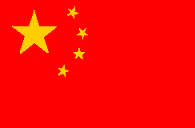 LEQ: What factors helped to unify China?
Standard 2
China’s Geographic Features Analysis
[Speaker Notes: Isolationism]
Shang Dynasty
Achievements: gov’t is Monarchy. Belief: Ancestral worship (use oracle bones) 


Innovations: writing, bronze vessels and a precise calendar.
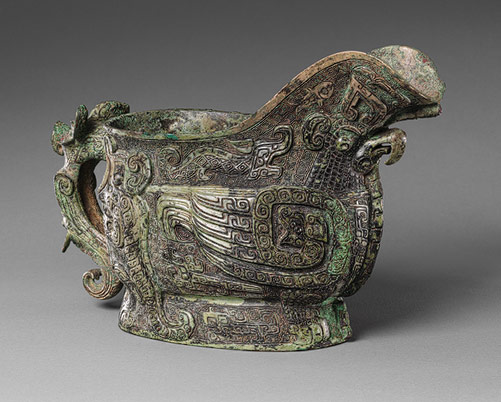 [Speaker Notes: Oracle bones: first evidence to the Chinese writing system. Historians have found that the earliest examples of Chinese writing were found on oracle bones (questions to the ancestor). Government, monarch, Shang Kings surrounded by a court, wealthy nobles.]
Shang Decline
Conquered by the Zhou
[Speaker Notes: Growing population, too large to control. Conquered by a nearby tribe, Zhou.]
Zhou Dynasty
Achievements: Gov’t created Mandate of Heaven
Mandate of Heaven: God support ruler.
Zhou Dynasty
Innovations: Iron metal working, chopsticks, catapult and coins.
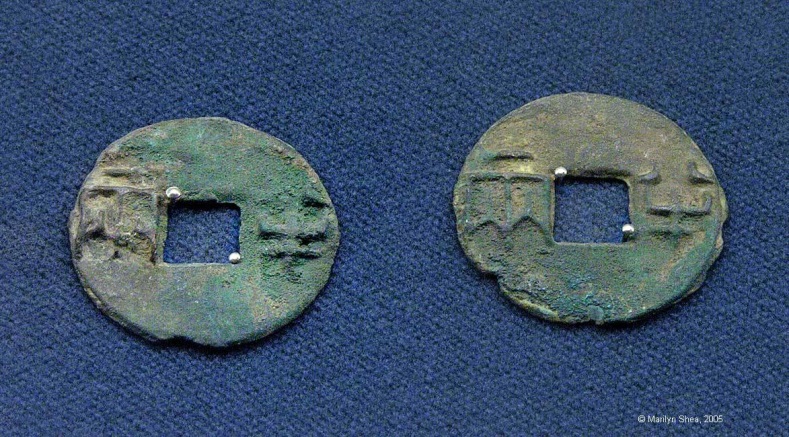 Zhou Decline
Enter the Warring States Period
Confucianism (record at bottom of chart)
Founder: Kongfuzi, born 550BC


Central Beliefs: Honor, respect and love: traditions, family and ancestors.
Qin Dynasty
Achievements: gov’t enforced legalism
[Speaker Notes: Legalism rejected Confucianism because Confucianism believed that rulers should be virtuous and kind to the people they ruled. Religion: Confucianism was rejected.]
Qin Dynasty
Qin Decline
Civil War
Han Dynasty
Achievement: 
Gov’t softened harsh laws and created the Civil Service System : examination prior to job
Han Achievements
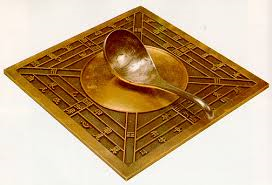 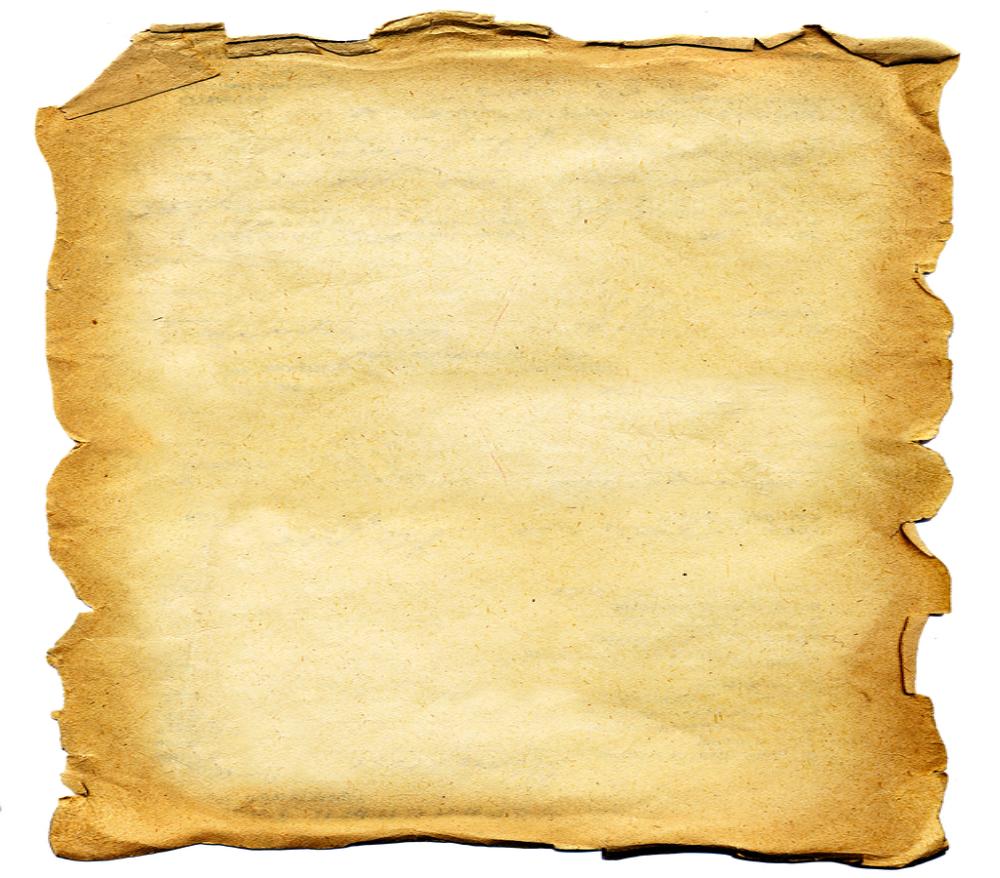 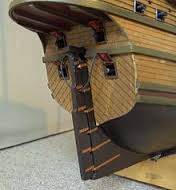 Han Decline
Internal issues left the dynasty weak and allowed for a rebellion of a Daoist sect, the Yellow Turbans, to send the empire into a state of chaos. 

Left China in an era called the Period of Disunion.
Map Timeline
http://timemaps.com/history/china-1000bc/
Classroom Summary
Video- 9 minutes
https://www.youtube.com/watch?v=1feTm36eMUU